Implementation of National UrbanHealth Mission (NUHM)
Joint Secretary (Urban Health)
Ministry of Health & Family Welfare
Government of India
13.5.2019
About NUHM
National Urban Health Mission (NUHM) was approved on 1st May, 2013 as a sub-mission of National Health Mission (NHM)
Aims  to establish and strengthen primary healthcare delivery in urban areas with focus on slums and vulnerable population.
Cover cities/ towns with population above 50,000 & District Head Quarters above 30,000 population 
De-congesting secondary/tertiary care facilities (DH/SDH/CHC) – Robust Comprehensive Primary Health Care services in urban areas
So far , more than 1000 cities/ towns covered under NUHM
HWC/ U-PHCs -  Fulcrum of Preventive, Promotive and Curative services in cities closer to the communities

1591 HWCs made operationalized against 3299 U-PHCs approved
Poor Maternal and Child health Indicators  among Urban poor (NFHS-III)
Under 5 Mortality is 72.7 among urban poor significantly higher than the urban average of 51.9
56% deliveries among the urban poor take place at home
Several health indicators among urban poor are worse than rural areas:
60% urban poor children do not receive complete immunization compared to 58% in rural areas
47.1 % urban poor children <3 are under-weight as compared to 45% of rural children
59% of woman (15-49 age group) are anemic as compared to 57% in rural
Key NFHS-4 Facts (Urban)- India
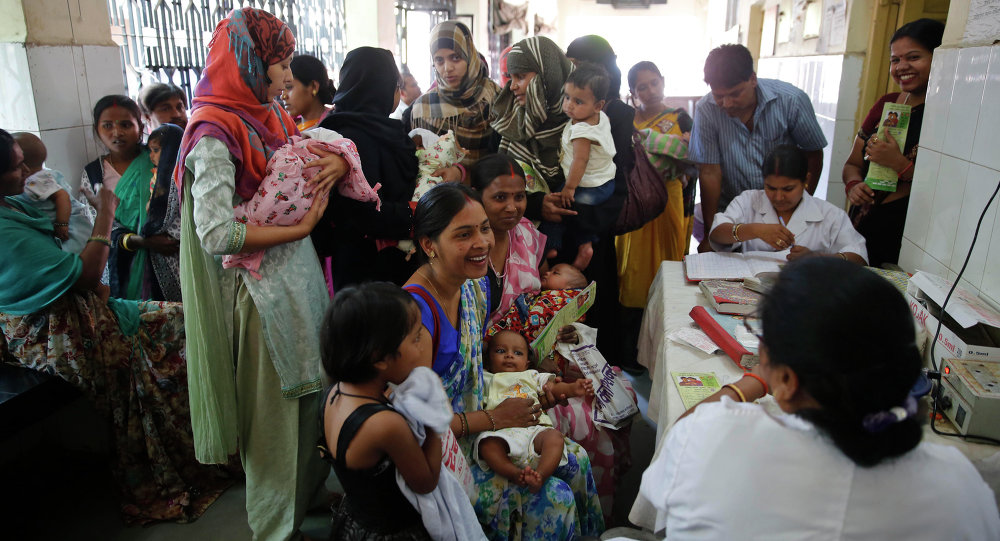 Institutional delivery in Public Health Facility-46.2.1%
JSY benefits to mothers-21.4%
Full Immunisation Coverage-63.9%
Breastfed within one hour of birth-42.8%
Anaemia in 15-49 age gp-45.7%
Children between 6-59 months anaemic-55.9%
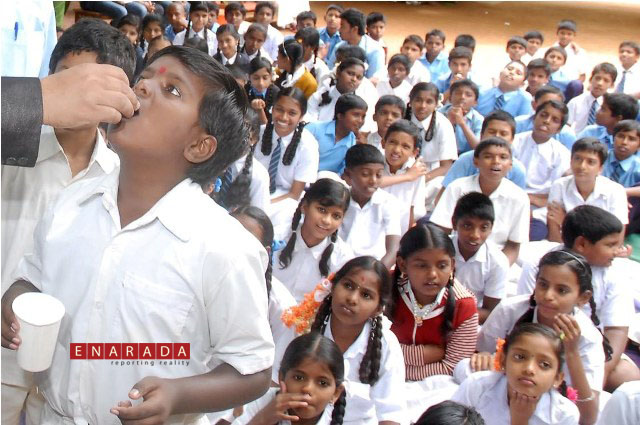 NFHS-4 Indicators
NFHS-4 Indicators
Key urban health indicators (NSSO – 71st round)
Core Strategies- NUHM
8
NUHM: Service Delivery Mechanism
Implementation of NUHM
1067 Cities covered under NUHM
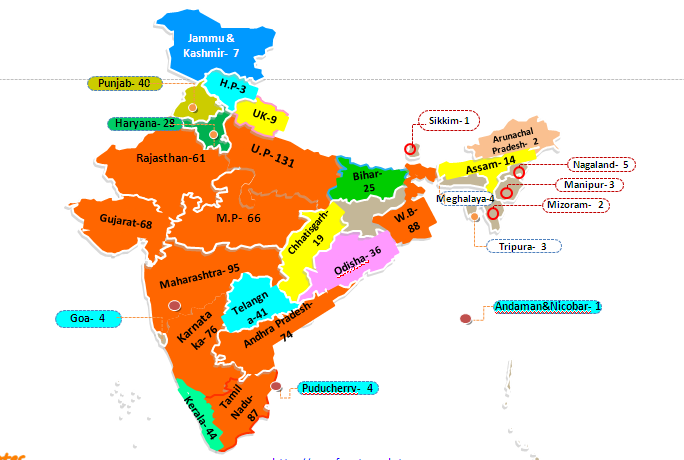 9 big States covering 70% cities of total  cities approved
Jharkhand-22
Expected Outcomes of NUHM
Providing comprehensive quality health care to the urban poor and vulnerable through UPHCs/UCHCs
Special focus on health issues in urban areas- NCDs, Mental health, substance abuse etc.
Outreach through UHNDs and special outreach sessions to address specific community health needs
Mapping of urban vulnerable population- in catchment area of      U-PHC
Provision  of  services under all National Health Programmes at the UPHC level
Address social determinants of health through intersectoral convergence.
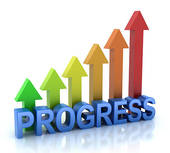 Physical Progress under NUHM- India- as per QPR (ending December, 2018)
1. Year wise Progress of HR/U-PHC/ASHA/MAS
* Information not available for U-PHCs for year 2014-15
14
2. Human Resource
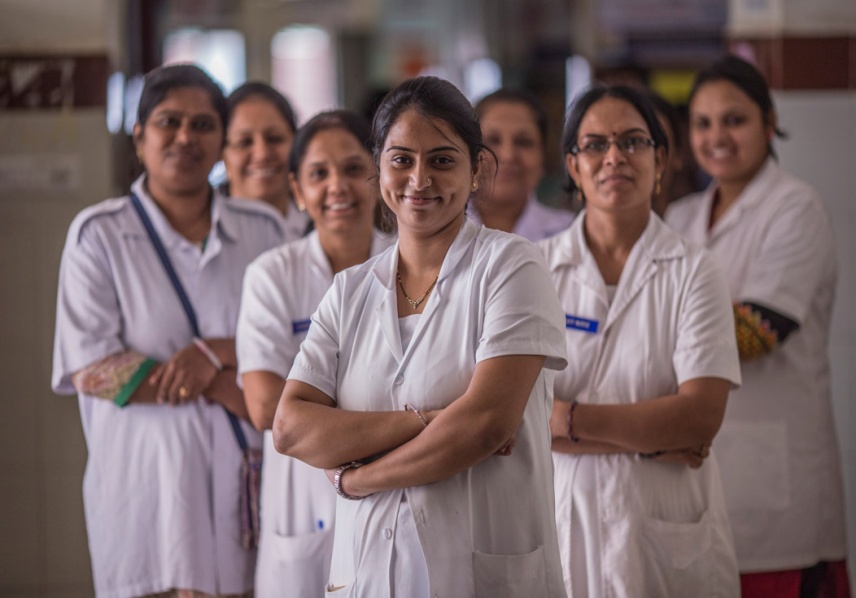 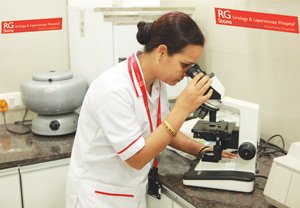 3. Operationalization of U-PHCs/U-CHCs
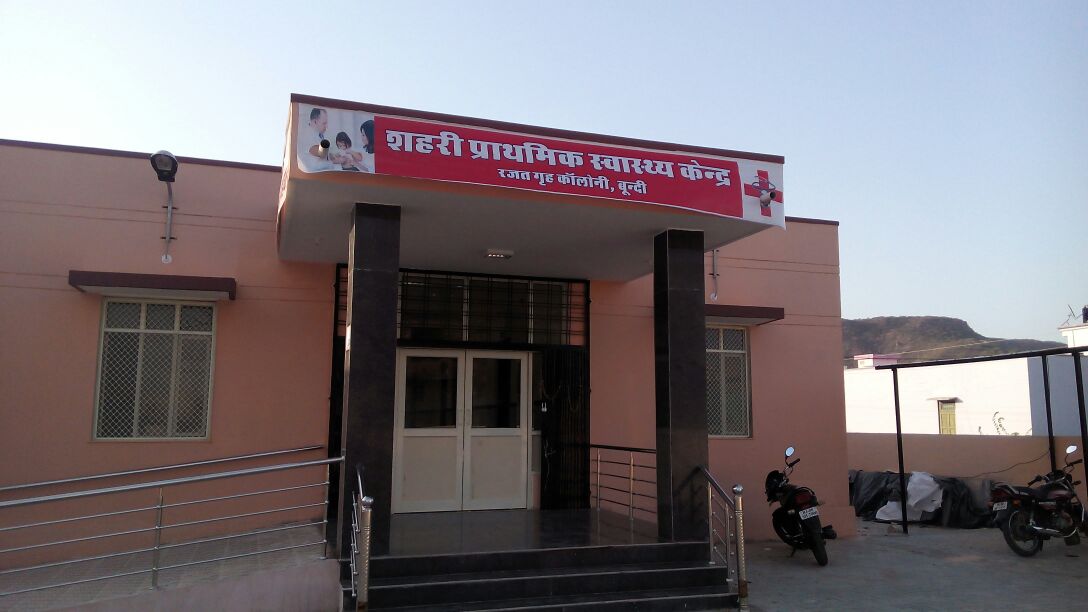 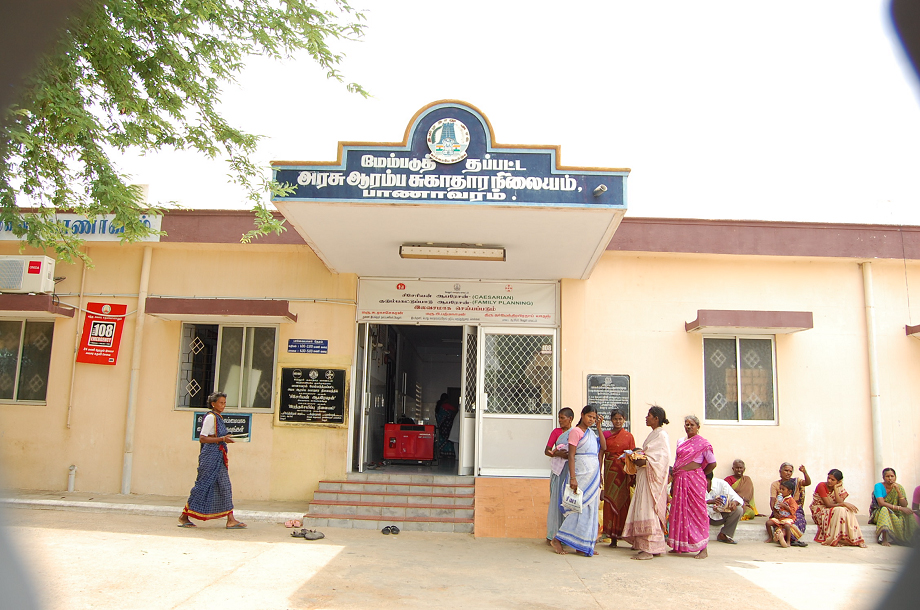 4578/4831 (95%) U-PHCs      made functional
134/170 (90%) U-CHCs made functional
4. Health &Wellness Centres- urban areas
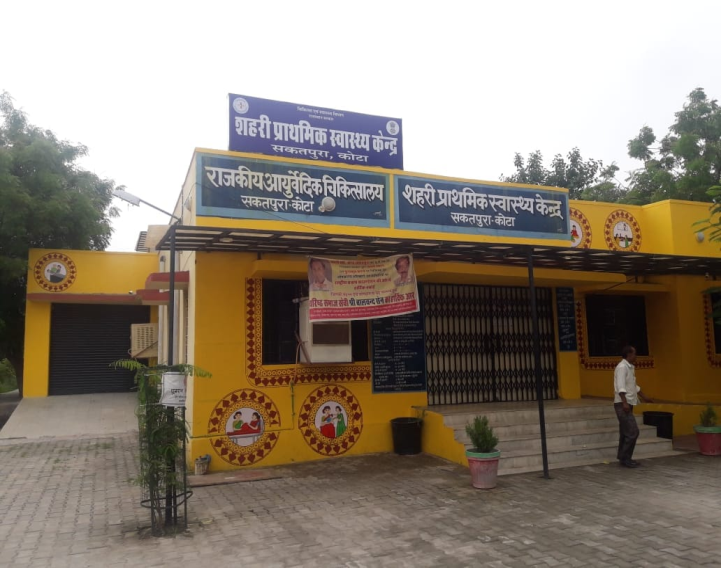 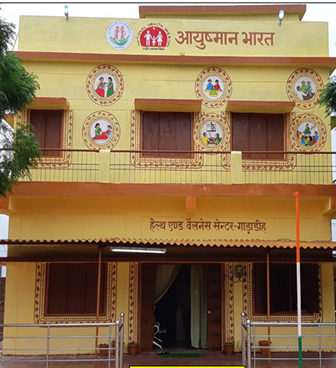 So, far 1591 HWCs have been made operationalized
5. Community Process
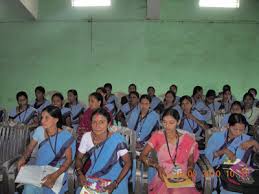 ASHAs engaged 62005/70493 
(88%)
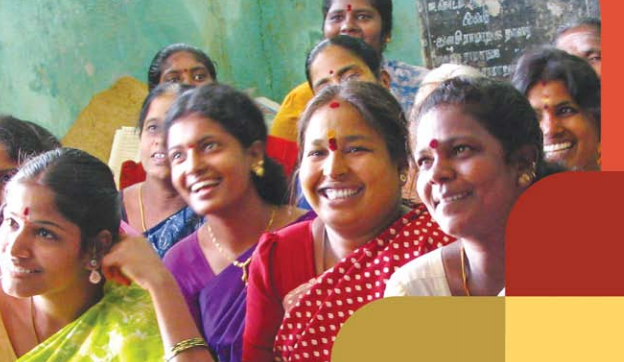 RKS formed  2998/4578
(66%)
MAS formed 79692/96854 (82%)
6. Service Delivery Trend - HMIS
54% increase in OPD from FY 2014-15 to 2018-19
48% increase in OPD from FY 2014-15 to 2018-19
Data as reported by Urban Health Facilities (Public,Physical,Active) on HMIS portal. Comparison of FY 2016-17 & 2017-18 Data as on  24-08-2018
66% increase in OPD from FY 2014-15 to 2018-19
Data as reported by Urban Health Facilities (Public,Physical,Active) on HMIS portal. Comparison of FY 2016-17 & 2017-18 Data as on 11.5.2019
Financial Progress under NUHM- India
Financial Progress of NUHM in India since inception 
(2013-14 to 2018-19
Overall utilization is 72% against available funds
Releases are updated till date and Expenditure is updated upto 31.03.2019(provisional)
% of Utilization of Funds under NUHM since inception (India)
Expenditure from 2013-14 to 2017-18 is based on audit reports and for FY 2018-19 on FMR (Provisional)
Priority AreasI. Key Activities
Capacity Development/training of service delivery and program management staff on
	  - NUHM orientation
        - HWC training
        -  Training under all National Health Programmes
Strengthening of U-PHCs as Health and Wellness Centres (HWCs) in urban areas
Enhanced fixed day Specialist services at U-PHC/HWC for dental, eye, skin, mental health care etc.
Quality  certification of  health facilities
Extension of Kakayalp and SSS in urban areas 
Utilizing MAS present in Slum areas  for health promotion / awareness /follow-up/ vector control/ NCD/TB cases etc.
Population based screening for hypertension, diabetes and cancers (oral, breast and cervix)
24
Continued….
Immunisation activities in urban area- Identify gaps and recommend actions etc.
Integration of RNTCP activities in urban areas with Designated Microscopy Centers (DMCs) established at UPHCs and made operational as Treatment Centres of RNTCP
Provision of sanitary napkins, awareness on menstrual hygiene and safe disposal of sanitary napkins in urban areas
Integration of all National Health programs like RCH – Immunization, NCDs, NVBDCP etc. with NUHM at all facilities in urban areas

Leveraging Medical colleges to strengthen & support NUHM implementation.

Improving coordination mechanisms between State Departments and Urban Local Bodies (ULBs)

Regular and quality data reporting of health facilities on HMIS portal-
25
II. Strengthening Financial Management systems
Bank Accounts of all the UPHCs to be opened
Registration and transfer of funds under NUHM through PFMS including ULBs
e-transfer of Funds to the UPHCs/UCHCs- untied grants, other expenses
The formation and registration of RKS for all the UPHCs
Recent Publications
Guidelines, Manuals and Frameworks developed on various topics-
1) Vulnerability Mapping                       2) Records &Registers for U-PHCs
3) Capacity building framework         4)Extension of kayakalp in urban areas
5)Orientation Training Module           6)Module RFP and SLA to operate U-PHC
7)ANM Handbook                                   8)Quality standards for U-PHCs
9)NUHM Brand module                        10)Outreach session in urban areas
11)NUHM Financial Management guideline
Brochures on Thematic areas-
1) Thrust areas under NUHM
2) Community Process
3) Quality Assurance
4) IEC/BCC
5) Human Resource under NUHM
6) Collaboration with Medical Colleges 
7) Inter Sectoral Convergence under NUHM
Manual/Guidelines developed under NUHM
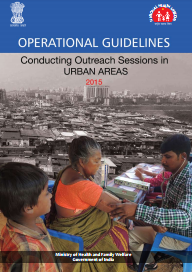 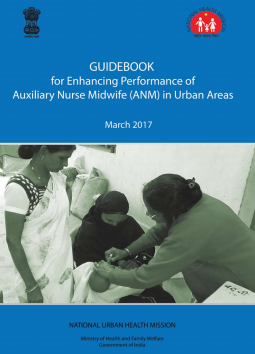 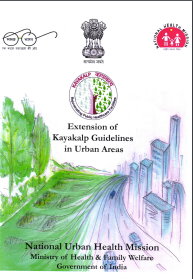 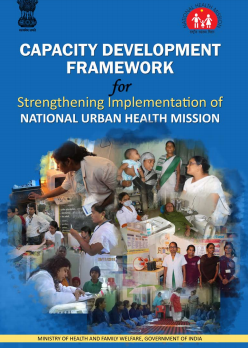 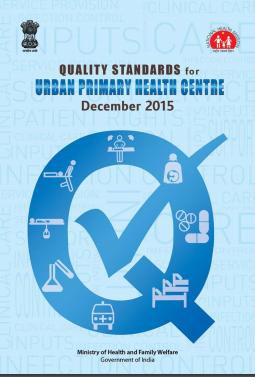 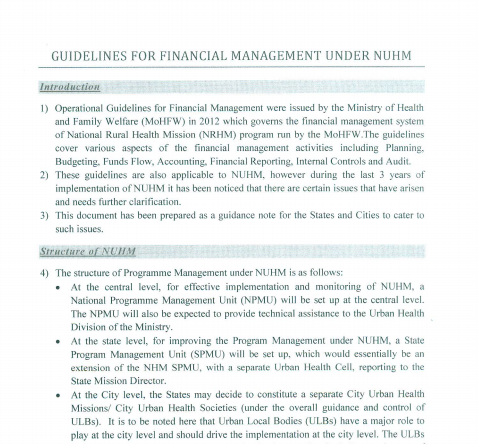 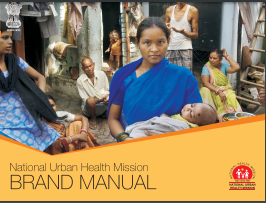 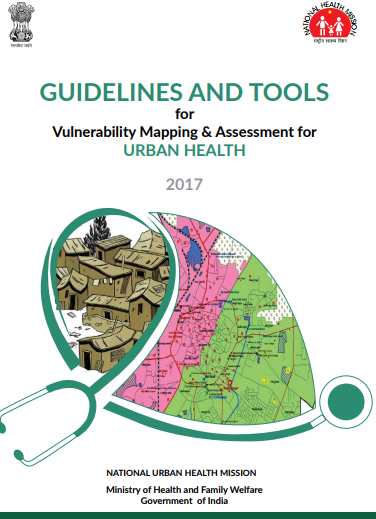 7 Brochures developed
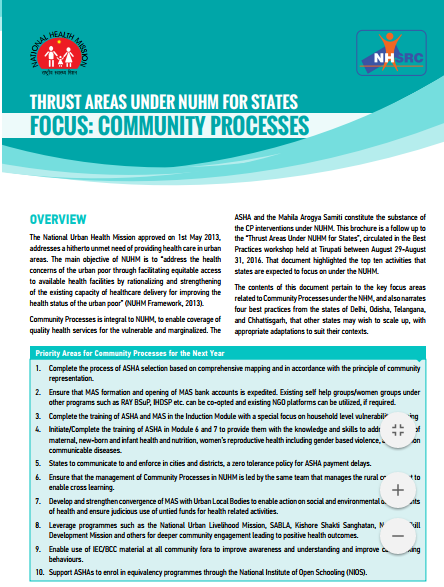 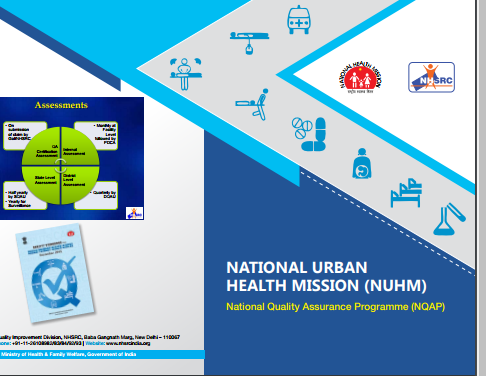 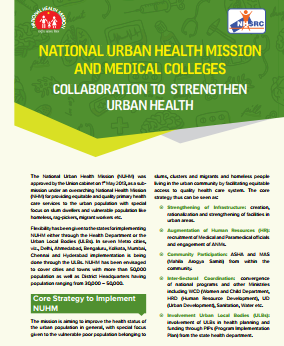 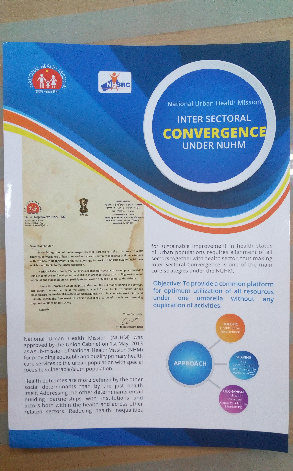 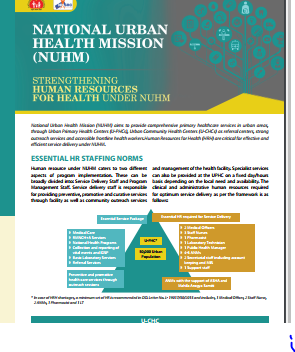 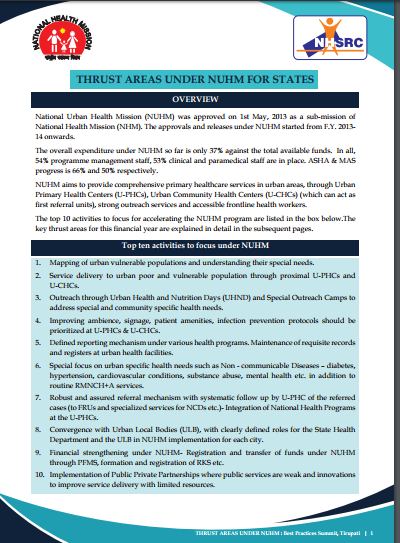 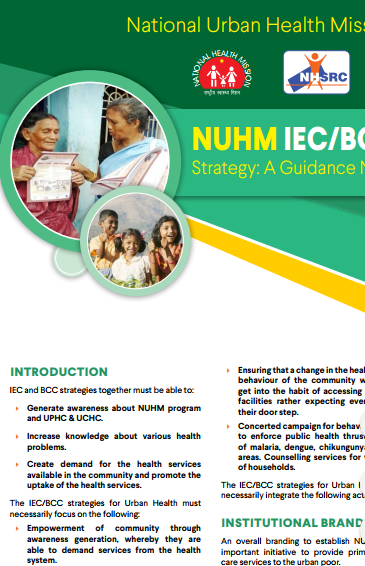 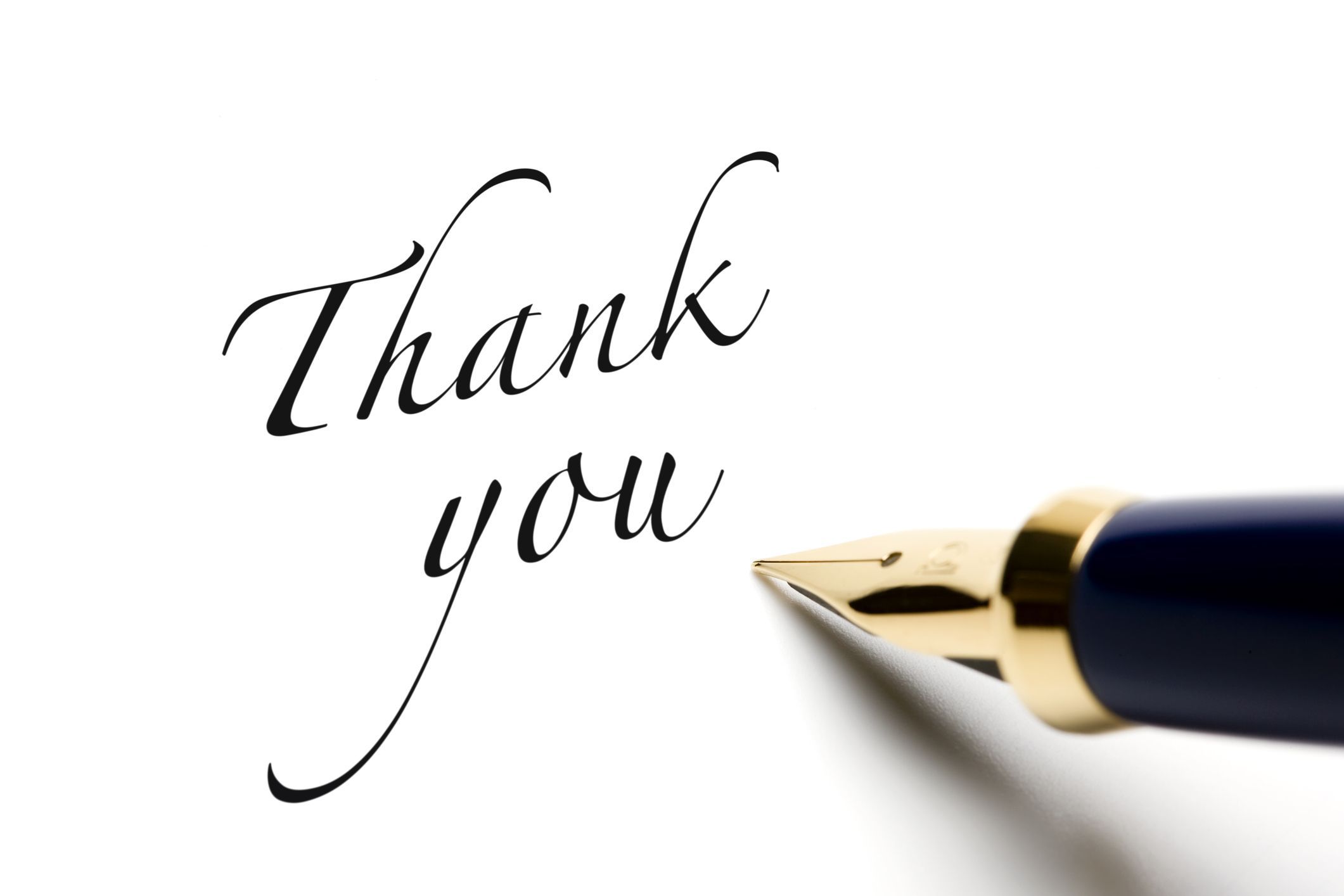